Увлекательное путешествие в страну «БЕЗОПАСНОСТИ»
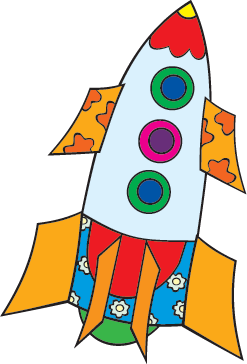 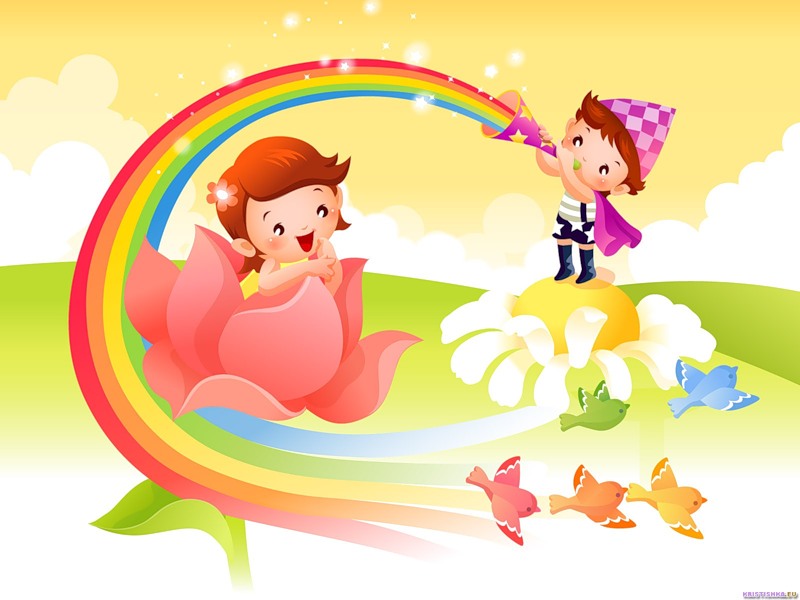